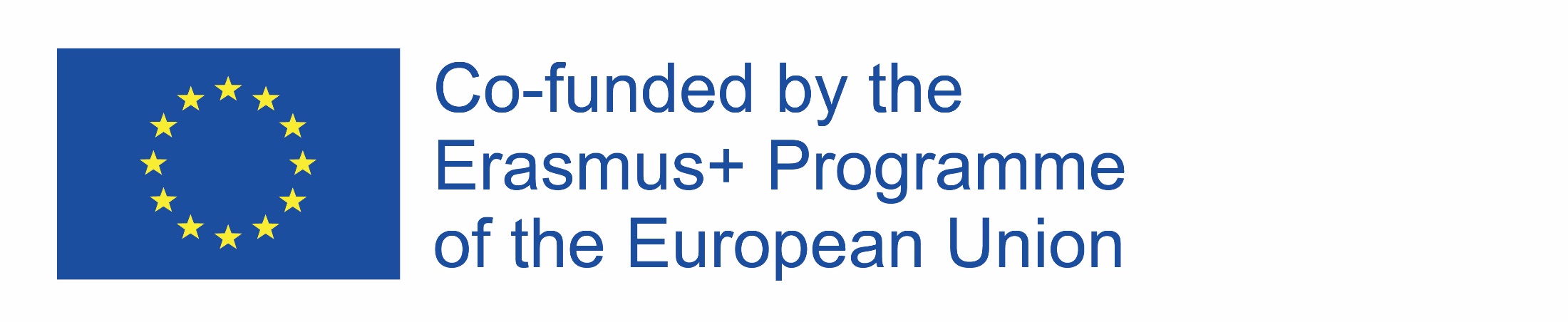 Hromadné sdělovací prostředky –mass media
Webquest je určen pro žáky druhého stupně v rámci výuky občanské výchovy nebo na třídnické hodině pro žáky s poruchou sluchu
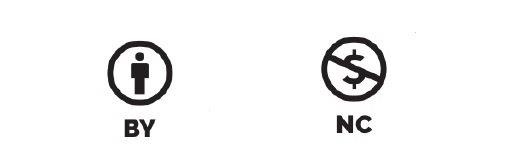 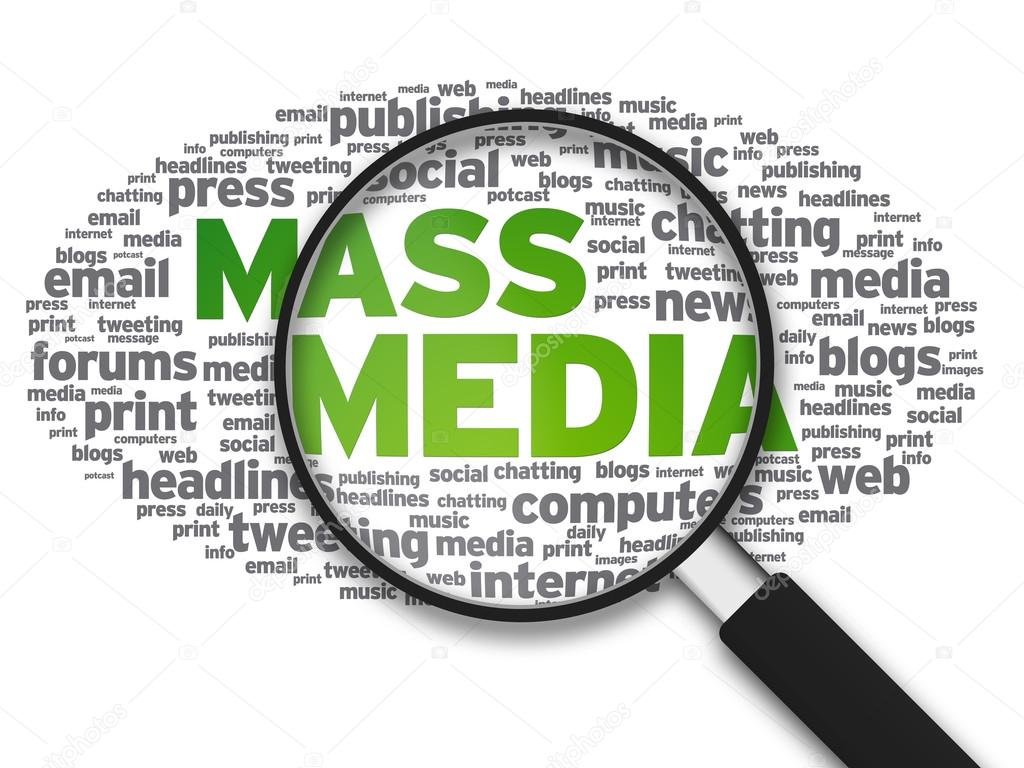 Obsah:
1. Úvod
2. Zadání
3. Proces
4. Zdroje
5. Hodnocení
6. Výsledky
7. Příručka pro učitele
Úvod:
Hromadné sdělovací prostředky, tzv. „mass media”, to je např. tisk (noviny), televize, rádio, internet. 
Krátká historie hromadných sdělovacích prostředků:
 Počátky tisku sahají do 17. století - prvním vydavatelem tisku byl německý tiskař Johann Carolus. Jeho nápad na vydávání novin se rychle ujal v celé Evropě.
 V Polsku byly první noviny vydány v roce 1661, ale teprve v 19. století se začaly hromadně číst.
První pravidelné programy v rádiu byly vysílány od roku 1920.
Televize vznikla v roce 1936, ale popularitu získala až ve 40. a 50. letech.
V Polsku byl první televizní program odvysílán v roce 1953. Zpočátku byla televize černobílá, od roku 1793 bylo možné sledovat televizi v barvách.
 Ke konci 20. století se objevil internet, který se rozvíjí nejrychleji.
Úvod:
Hromadné sdělovací prostředky se někdy nazývají „čtvrtou mocí“. Víte, proč? 
Jelikož:
 hrají velmi důležitou roli v našich životech, poskytují důležité informace pro občany,
 mají schopnost kontrolovat vlády (mohou psát o rozhodnutích, která učinila vláda, o úspěších, o chybách),
 poskytují pohled vlády, ale také opozice, která má právo vládu kritizovat,
 probíhají v nich důležité diskuse,
informují o různých problémech a pomáhají je řešit,
 slova mají velkou moc, proto je důležité, aby novináři poskytovali ověřené informace.
Zadání:
Čtení a prohlížení zpráv v různých sdělovacích prostředcích není snadné. Z velkého množství slov je nutné vybrat nejdůležitější a porovnat je s jinými zdroji, abychom si mohli vytvořit vlastní názor na dané téma.
Toto zadání má za účel ukázat vám, jak efektivně používat hromadné sdělovací prostředky, a naučit vás těžkému umění tvorby vlastního názoru.
Zadání:
Vaše zadání se bude skládat ze dvou částí:
I. část – tato část zadání bude mít individuální charakter. Každý z vás bude muset udělat zprávu z jednoho hromadného sdělovacího prostředku, ve které představíte noviny, televizní program nebo internetovou stránku, která vás zaujala.
II. část – tato část zadání bude mít skupinový charakter. Vaším úkolem bude vytvořit třídní noviny, do kterých umístíte zprávy týkající se hromadných sdělovacích prostředků a provedete rozhovor s vybraným pracovníkem školy.
Proces:
Proces přípravy první části zadání:
Každý žák vytvoří zprávu ve formě myšlenkové mapy. Žáci v ní popíší vybraný časopis, noviny, televizní program, internetovou stránku (popisované hromadné sdělovací prostředky by měly mít informační/vzdělávací charakter). Ve zprávě by se měly nacházet následující informace:
 název (novin, časopisu, programu, internetové stránky)
 jak často se vydává (deník, týdeník, atd.)
 jaký má dosah (místní, regionální, celostátní)
 tématika (obecně informační, tématická, např. historická, informační, pro ženy, pro mládež)
 charakter (vážný, lehký, humorný - bulvární)
 fotografie titulní strany
 krátký popis, proč byl tento druh médií zvolen
Proces:
Proces přípravy druhé části zadání:
Tato část zadání vyžaduje skupinovou práci. Všechny vaše zprávy, prezentující nejzajímavější sdělovací prostředky, se stanou součástí vašich třídních novin (pokud máte školní noviny, pak do nich můžete umístit vaše práce). 
Před zahájením této části zadání je vhodný didaktický výlet, např. do sídla místních novin, za účelem seznámení s redakční prací.
Fáze přípravy novin:
 vymyšlení názvu, obalu novin
 naformátování myšlenkových map prezentujících zpracované zprávy
 uskutečnění rozhovoru s vybraným pracovníkem školy
 umístění fotografií znázorňujících proces přípravy novin
Proces:
Žáci mají na přípravu projektu 3-4 týdny.
Pracovní plán:
Proces:
Proces:
Zdroje:
https://sk.wikipedia.org/wiki/Masm%C3%A9dium#Funkcie_m%C3%A9di%C3%AD 
https://sk.wikipedia.org/wiki/Masov%C3%A1_komunik%C3%A1cia 
https://sk.wikipedia.org/wiki/Noviny 
https://sk.wikipedia.org/wiki/Telev%C3%ADzia 
https://sk.wikipedia.org/wiki/Billboard
https://referaty.aktuality.sk/masmedia/referat-9570?i9=6efb13b99375
Prehliadač Google zadejte - „myšlenková mapa obrázek“
Časopisy pre mládež: https://www.press.sk/pre-deti-a-mladez/
TV programy pre mládež:
https://www.showportal.sk/show/programy_pre_deti
Hodnocení:
Hodnocení:
Hodnocení:
Hodnoceníbodování:
Výsledky:
Toto zadání od vás vyžadovalo vysokou angažovanost a nápaditost, díky této práci jste se naučili mnoho zajímavých věcí.
Poznali jste, co jsou mass media, jejich druhy a pojmy, které je definují, čili „čtvrtou moc“. 
Seznámili jste se s krátkou historií rozvoje mass medií v Polsku a ve světě.
Zjistili jste, jak důležité jsou hromadné sdělovací prostředky v životě každého z nás, jak mnoho informací nám poskytují.
Naučili jste se, že abyste si mohli vytvořit vlastní názor na důležitá témata, je dobré číst a prohlížet zdroje.
Výsledky:
Měli jste možnost připravit a prezentovat myšlenkové mapy, které popisují váš oblíbený hromadný sdělovací prostředek.
Pokud se vám podařilo vypravit se na výlet do místních novin, mohli jste zjistit, v čem spočívá práce redaktora a jiných pracovníků redakce.
Naučili jste se, jak redigovat své první noviny.
Poznali jste tajemství tvorby rozhovoru, který jste následně uskutečnili s vybranou osobou.
Seznámili jste se s různými internetovými zdroji, které vám pomohly při přípravě zadání 
Seznámili jste se s pravidly bezpečného používání internetu.
Poznali jste pravidla spolupráce ve skupině, dobré komunikace a diskuse, což není snadné, když každý chce vyjádřit svůj názor.
Výsledky:
Tvůrčím způsobem jste vyřešili obtíže, na které jste narazili. 
Uvěřili jste sami v sebe, poznali jste vlastní možnosti a sebe navzájem.
Při prezentaci svých zadání jste se seznámili s pravidly autoprezentace a dovednostmi nezbytnými pro veřejná vystoupení.
Byli jste plně odpovědní za získávání znalostí.
Vaše práce může posloužit jako vzor spolupráce a součinnosti pro jiné skupiny, třídy.
Příručka pro učitele:
1. Před zahájením projektu důkladně seznamte žáky s obsahem zadání, uzpůsobte způsob komunikace možnostem žáků.
2. Seznamte žáky s pravidly bezpečného používání internetu. Učitel by měl s žáky prohlédnout internetové zdroje, pomoci jim v pochopení.
3. Na realizaci projektu by měly být vyčleněny ca 3-4 týdny, v závislosti na možnostech žáků.
4. V druhém týdnu projektu, pokud to bude možné, by měli žáci absolvovat výlet do místních novin, aby se seznámili s principy redakce novin, redakční prací.
5. V prvním týdnu projektu by měl učitel probrat zadání a seznámit žáky (na základě zdrojů) s pravidly tvorby myšlenkové mapy. Učitel rozhoduje, zda je nutné žákům poskytnou pomoc při volbě konkrétního časopisu, programu. Může také také rozhodnout, že se žáci omezí pouze na jeden hromadný sdělovací prostředek, např. noviny, časopisy (v závislosti na možnostech žáků).
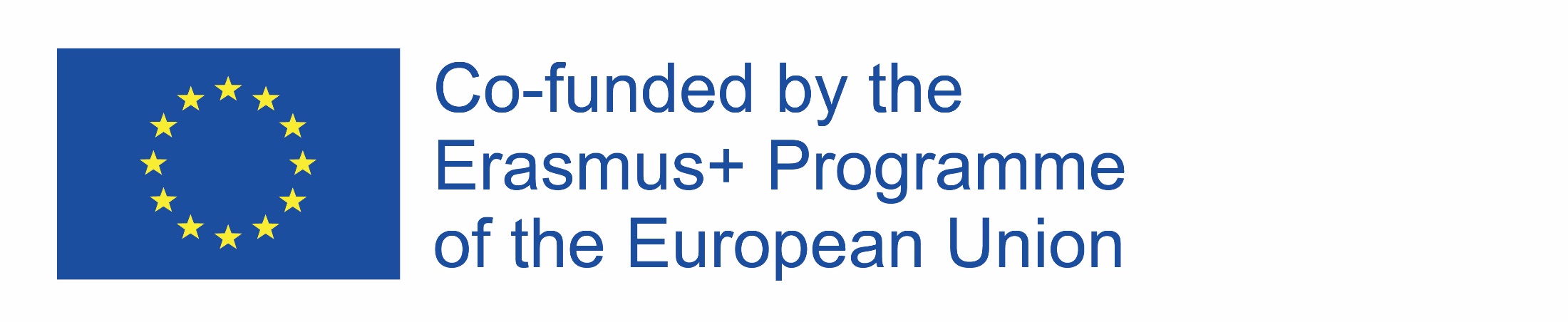 Příručka pro učitele:
6. Individuální prezentace žáků musí probíhat v příjemné atmosféře, aby žáci neměli trému a plně se mohli soustředit na prezentaci své práce.
7. Je vhodné, aby se učitel více angažoval do druhé části zadání (redakční činnost), neboť může být pro žáky obtížná.
8. Žáci by měli formou brainstormingu vybrat název novin.
9. Pro zpracování titulní strany po grafické stránce může učitel vyčlenit konkrétní žáky, kteří mají v tomto směru talent.
10. Učitel může pomáhat žákům s grafickým dopracováním novin: pomoc při fotografování, tisku stránek, počítačovém zpracování (pokud je taková potřeba).
11. Učitel by měl poskytnout žákům pomoc při prezentaci jejich práce širší skupině žáků, učitelům a rodičům - libovolná forma, zvolená učitelem.
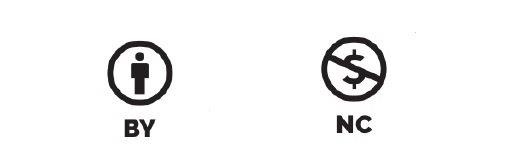